سواد اطلاعاتی، پژوهش و هدایت دانشجو
مهری پریرخ
استاد علم اطلاعات و دانش شناسی
کتابخانه مرکزی دانشگاه فردوسی مشهد
16مرداد 1396
خلاصه بحث
هدف آموزش عالی
پژوهش
مهارتهای مورد نیاز برای پیشبرد پژوهش
سواد اطلاعاتی
نقش سواد اطلاعاتی در پیشبرد فرایند پژوهش 
هدایت پایان نامه و سواد اطلاعاتی
نقش استاد در تشویق دانشجو به کسب و بهره گیری از سواد اطلاعاتی برای پیشبرد پژوهش
هدف آموزش عالی
تولید دانش برای حل مشکلات جامعه با فراهم کردن امکانات پژوهشی،
کمک به تولید دانش کیفی و کاربردی با فراهم کردن امکانات لازم،
کمک به دانشجو در کسب دانش و نیز تبحرهای علمی مورد نیاز برای ادامه فعالیتهای علمی و یا کار در بازار، 
کمک به پیشبرد پایان نامه بعنوان یکی از جلوه های آموزشی و در نتیجه رشد دانش و مهارتهای دانشجو.
سرشت آموزش عالی
آموزش عالی راهبرد جوامع دانش محور برای تربیت متخصصان و بالا بردن توان آنها در استفاده از علوم و فناوری برای توسعه جامعه است،
پرورش دهنده ذهن های تحلیلگر، پویا و خلاق برای پاسخ به مسائل اجتماعی، اقتصادی و ...،
تولید کننده دانش از طریق آموزش و پژوهش.
سرشت پژوهش
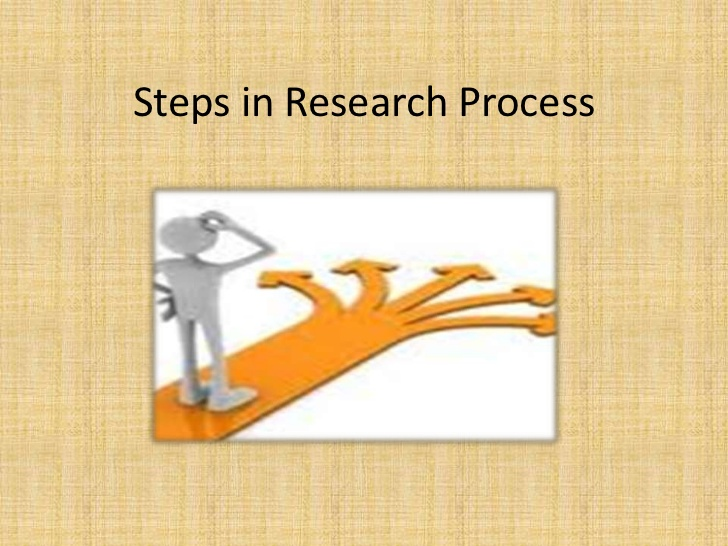 پژوهش
مجموعه ای از فعالیتهای نظام مند است که بر اساس قوانین و اصولی مشخص انجام می پذیرد تا به کشف نظم، بي نظمی یا رابطه هایی بینجامد،
تلاشي است براي پيدا كردن راه حل يك مسأله و بر طرف كردن مشكل،
فرايندي است خلاقانه و اكتشافي براي كسب دانش،
تجسسي است منظم براي كشف واقعيت،



انتظار می رود بر دانش موجود بیفزاید،
دستاورد آن در راستای حل مسائل و مشکلات استفاده می شود.
فرایند پژوهش
مراحل شكل گيري مسئلهاز آگاهي تا مسئله پژوهش
پیش نیازهای پژوهش
ذهن جستجوگر، 
آگاهی نسبت به قالبهای انتشار اطلاعات،
مهارت دستیابی به اطلاعات،
دانش مرتبط با اطلاعات و قالبها و راه های ارائه آن،
دانش و مهارت انتخاب اطلاعات معتبر،
مهارتهای نوشتاری
دانش انتشار دستاورد علمی،
مجله، کتاب، مجموعه مقاله ها، دانشنامه ها، پایان نامه ها، گزارشهای پژوهشی و سایر منابع خاکستری
مهارت تفکر انتقادی و تحلیلی
مهارتهای جستجو
پایگاه های اطلاعاتی، فهرستهای کتابخانه ای، وب، کتابفروشیها، موتورهای جستجو
شناخت منابع و مهارت  جستجوی اطلاعات
آیا منابع اطلاعاتی را می شناسید و توانایی انجام جستجویی هوشمند و راهبردی را دارید؟
مهارت انتشار اطلاعات
آیا توانایی انتشار و توزیع دانش خلق شده را دارید؟
آیا می دانید اطلاعاتی که بدست می آورید تا چه میزانی معتبر است؟
مهارت ارزیابی اطلاعات و ابزارهای گردآوری آن
مهارتهای سواد اطلاعاتی
شناخت ارزش اطلاعات و استفاده اخلاقی از آن
آیا می توانید از اطلاعات بدست آمده به صورت کارآمد و اخلاقی استفاده کنید؟
آیا می توانید نتایج مطالعه های خود را سازمان دهید؟
مهارت سازماندهی اطلاعات
سواد اطلاعاتی
سواد اطلاعاتي مجموعه اي از توانمنديهاي يكپارچه، و مشتمل است بر كشف انديشمندانه اطلاعات، درك چگونگي توليد و ارزشگذاري اطلاعات، و استفاده از اطلاعات در خلق دانش جديد و مشاركت اخلاقی در مجامع يادگيري 
(در چارچوب سواد اطلاعاتی2014)
مهارتهای سواد اطلاعاتی
این توانمندیهای اکنون شاخص ارزیابی جوامع امروزی به شمار می رود
این توانمندیها موجب افزایش  قدرت فردی و رشد اقتصادی است
کسب این توانمندیها توسط استاد و دانشجو به افزایش اعتبار دانشگاه ها و رتبه آنها می انجامد
همه دانشگاهها تلاش می کنند این توانمندیها را آموزش دهند
بهره گیری از فناوریهای اطلاعاتی و کسب اطلاعات و تبدیل آن به دانش اکنون به شکل رقابتی در میان دانشگاهها مورد توجه است
هفت گام پژوهش
گام نخست: يافتن زمينه و موضوع مناسب براي تحقيق
گام دوم: مطالعه و مرور پيشينه نظري و پژوهشي
گام سوم: تدوين پرسش ها و يا فرضيه هاي پژوهش
مرحله چهارم: تعيين روش، حجم، ابزار و آزمونهاي آماري
مرحله پنجم: اجراي پژوهش و گردآوري داده ها
مرحله ششم: تجزيه و تحليل داده ها و ارائه يافته ها
مرحله هفتم: بحث و نتيجه گيري، و تدوين گزارش پژوهش
گام نخست: یافتن زمينه و موضوع مناسب براي تحقيق (مسئله يابي )
33
شناسايي و بازيابي منابع اطلاعاتي معتبر براي يافتن زمينه ها، اولويتها و مسائل پژوهشي (شناخت منابع)
اتخاذ راهبرد درست جستجو در پايگاههاي اطلاعاتي و موتورهاي كاوش  (مهارت جستجو)
دسترسي بهينه به منابع مرتبط نشان دهنده اولويتها و زمينه هاي پژوهشي (شناخت اطلاعات مرتبط)
مطالعه و شناسايي نقاط خالي و زمينه مناسب براي پژوهش/دستیابی به مسئله (شکل گیری نیاز)
گام دوم: مطالعه و مرور پيشينه نظري و پژوهشي(دستيابي به دانش پيشين)
شناسايي، بازيابي و ارزيابي منابع اصلي و هسته مرتبط با موضوع (مهارت جستجو، ارزیابی، مهارتهای فکری)
 شناسايي و بازيابي انواع منابع مرجع چاپي و الكترونيكي مرتبط با موضوع (شناخت منابع)
برگرفتن اطلاعات مورد نياز از منابع مرور شده (خلاصه برداری/یادداشت برداری)
سازماندهي اطلاعات برگرفته شده از يك الگوي مناسب (نظم دهی برای استفاده)
اتخاذ رويكرد تحليلي و انتقادي در مرور پيشينه ها (تفکر انتقادی و تحلیلی)
مرحله سوم: تدوين پرسش ها و يا فرضيه هاي پژوهش
شناسايي و بازيابي معتبرترين متون روش تحقيق و گزارشهاي پژوهشي (مهارتهای جستجو و ارزیابی)
اتخاذ رويكرد تحليلي و خلاق در تدوين پرسشها يا فرضيه ها (مهارتهای تفکر انتقادی، تحلیلی و خلاق)
برقراري ارتباط ميان مسئله و سؤالها يا فرضيه هاي پژوهش (مهارتهای تفکر انتقادی و تحلیلی و کنترل انسجام)
گام چهارم: تعيين روش تحقيق، ابزار و آزمونهاي آماري  (روش شناسي)
شناسايي و بازيابي معتبرترين منابع روش تحقيق (جستجو و ارزیابی)
شناسايي و بازيابي معتبرترين منابع مربوط به ابزارهاي گردآوري داده ها و متون مربوط به آزمون روايي و پايايي آن ابزارها (پرسشنامه، ....) (جستجو و ارزیابی)

شناسايي و بازيابي معتبرترين متون مربوط به  حجم نمونه، روش نمونه گيري و كاربرد انواع آزمونهاي آماري (جستجو و ارزیابی)

شناسايي و بازيابي پژوهشهايي كه از ابزارهاي گردآوري داده ها و آزمونهاي مشابه استفاده كرده اند (جستجو و ارزیابی)
مرحله پنجم: اجراي پژوهش و گردآوري داده ها(اجراي آزمون)
شناسايي و بازيابي و مطالعه كتابها، دستنامه ها، پايان نامه ها، منابع اينترنتي، گزارشهاي مشابه و افرادی  که تجربه های مشابه داشته اند (جستجو و ارزیابی)
شناسايي و بازيابي منابعي (از جمله سايتها، تجربه افراد) كه به رفع مشكلات اجرايي كمك مي كند (جستجو و ارزیابی)
مرحله ششم: تجزيه و تحليل داده ها و ارائه يافته ها (تحليل)
شناسايي و بازيابي كتابها و مقالاتي كه شيوه تفكر تحليلي و خلاق و نوشتن تحلیلی را آموزش 	مي دهند (جستجو و ارزیابی)
شناسايي و بازيابي معتبرترين كتابها و دستنامه هاي روش تحقيق و بويژه متوني كه به كاربرد آمار در پژوهشها پرداخته اند (جستجو و ارزیابی)

شناسايي و بازيابي پژوهشهايي كه از آزمونها و روشهاي مشابه استفاده كرده اند (جستجو و ارزیابی)

شناسايي و بازيابي منابع مربوط به شيوه طراحي جدولها و نمودارهاي اماري (جستجو، ارزیابی و استفاده)
مرحله هفتم: بحث و نتيجه گيري، و تدوين گزارش پژوهش (توليد دانش نو)
توانايي تركيب اطلاعات به دست آمده با دانش پيشين و توليد دانش نو (تفکر تحلیل و انتقادی و مهارت استفاده)
شناسايي و بازيابي دستنامه هاي مربوط به روش تدوين گزارش پژوهش (جستجو، ارزیابی)
شناسايي و بازيابي شيوه نامه هاي استناد دهي و ماخذنويسي (جستجو)
شناسايي كانالهاي مناسب انتشار نتايج پژوهش (مجلات، كتابها، همايشها،...) (جستجو، ارزیابی)
شناسایی فرایند انتشار و توزیع دستاورد علمی (آگاهی و مهارت ارتباط)
تأثیر سواد اطلاعاتی بر پیشبرد پژوهش
مرتبط ترین و معتبرترین ابزارهای دسترسی به اطلاعات را شناسایی می کند
مناسب ترين روش جستجو را مورد توجه قرار مي دهد،
مشكلات جستجو را به حد اقل مي رساند،
 مرتبط ترين و معتبرترين منابع اطلاعاتي را براي پژوهش شناسايي مي كند،
در انتخاب روش پژوهش، ابزار، جامعه، ... از مناسب ترین رهنمودها استفاده می کند،
از مهارتهای فکری (تفکری تحلیلی و انتقادی) در انتخاب منابع معتبر، مرور پیشینه، تجزیه و تحلیل داده ها و نتیجه گیری بهره می گیرد،
موجب تسهيل پیشبرد فرايند پژوهش مي شود.
نقش استاد راهنما در تشویق دانشجو به کسب مهارتهای سواد اطلاعاتی
نقش استاد راهنما در کسب سواد اطلاعاتی
اصلی
هدایت
تشویق
کنترل و نظارت
جنبی
هدایت موضوعی
کنترل میزان مهارتها و دانش سواد اطلاعاتی 
آگاهی از مکانها و انواع برنامه های آموزشی مورد نیاز دانشجو و توصیه به شرکت در آنها
نقش استاد راهنما در کسب سواد اطلاعاتی
کنترل ارتباط انواع مدارک جستجو شده با هدف و موضوع مورد پژوهش
کنترل درستی راهبردهای جستجو
کنترل اعتبار منابع و اطلاعات بازیابی شده
کنترل بهره گیری از ابزارهای جستجوی مناسب
کنترل مطالعه منظم کتابهای روش تحقیق معتبر و مناسب
کنترل شیوه یادداشت برداری و نظم دادن به یادداشتها و منابع گردآوری شده
کنترل شیوه درست استناد دهی و نوشتن مشخصات منابع مورد استفاده 
کنترل نوشتن به شیوه تحلیلی و بهره گیری درست از آمار و جدولها و نمودارها، نظریه های مشابه و متضاد و نتایج سایر پژوهشها
شرایط پذیرش توصیه های استاد
رابطه خوب بین استاد و دانشجو،
آگاهی استاد از محلها و برنامه های سواد اطلاعاتی،
تناسب بین برنامه های سواد اطلاعاتی و نیازهای دانشجو،
تناسب بین زمان برگزاری برنامه ها و زمان نیاز به آنها
شیوه های برگزاری برنامه ها،
سودمندی برنامه ها برای پیشبرد پژوهش
ارزش توجه به مهارتها و دانش سواد اطلاعاتی در پیشبرد پایان نامه
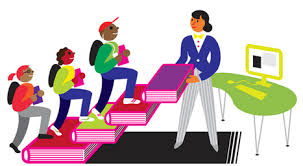 انجام پژوهش با اضطراب کمتر،
انجام پژوهش کیفی تر،
افزایش سرعت در انجام پژوهش،
افزایش محبوبیت استاد،
افزایش اعتماد به استاد بعنوان فردی آگاه وماهر و حمایت گر ،
افزایش اعتماد به دانشجو،
کمک به ارتقاء رتبه علمی و اعتبار استاد و نیز دانشجو.
حمایتهای سازمانی در افزایش مهارتهای سواد اطلاعاتی
برگزاری دوره ها و کارگاه های مرتبط با مهارتهای سواد اطلاعاتی در دانشگاه
استفاده از دانشجویان سطوح بالاتر و برتر در آموزش/تشویق کسب مهارتهای سواد اطلاعاتی
استفاده از توانمندیها و فعالیتهای کتابخانه
استفاده از وب
تآسیس مرکز یادگیری/مرکز حمایت از یادگیری دانشجو،....
انتشار بروشورهای اطلاعاتی در مورد انواع مهارتها (مانند نوشتن علمی، استناد دهی، انتشار مقاله، ویراستاری مقاله، تقلب علمی...)
برگزاری همایش، نمایش اطلاعات در دسترسی، ...
چه باید کرد؟
ضروریست استاد راهنما از روزآمد بودن اطالاعات و مهارتهای خود اطمینان داشته باشد:
 از تمام امکانات موجود در دانشگاه در مورد افزایش سواد اطلاعاتی دانشجویان آگاه باشد
امکانات مورد نیاز را شناسایی کرده و درخواست طراحی و ایجاد آنها را از دانشگاه، کتابخانه و دانشکده داشته باشید،
از کلیه امکانات موجود در وب (شامل وب سایت کتابخانه دانشگاه محل خدمت و سایر وب سایتها) اطلاع داشته باشد
استاد راهنما به ارزش اطلاعات، رعایت اصول اخلاقی دسترسی و استفاده از اطلاعات، مهارتهای فکری، و اهمیت کسب مهارتهای سواد اطلاعاتی اعتقاد داشته باشد،
استاد راهنما خود پژوهشگر بوده، از مهارتهای سواد اطلاعاتی برخوردار باشد و تجربه کافی در تولید و انتشار دستاوردهای علمی را داشته باشد.
چه باید کرد؟
برخورداری از رفتار و منش درست در برخورد با دانشجو (یادآوری شرایط مشابه دانشجو در زمانی که استاد اولین تجربه پژوهشی خود را داشته)،
عدم پذیرش دانشجویی که در حوزه تخصصی شما کار نمی کند،
شناسایی قابلیتها، دانش و علاقه دانشجو،
طراحی یک برنامه یادگیری برای هر دانشجو،
کنترل مباحث آموخته شده (مانند مهارتهای سواد اطلاعاتی) و کاربرد آن در فرایند پژوهش،
کار به صورت تیمی (از نظر موضوعی، نرم افزارها، تحلیلهای آماری، مفاهیم پژوهشی...)،
ارتباط منظم رسمی و غیر رسمی با دانشجو،
اطمینان از اینکه ارتباط با دانشجو و جلسه ها موثر بوده است،
استفاده از سایر استادان، دانشگاه و دانشجویان برای کمک به دانشجو (ارزش تعامل).
چه باید کرد؟
درخواست افزون درس مهارتهای تفکر انتقادی و تحلیلی بعنوان درس پیشنیاز به تمام رشته ها در مقطع کارشناسی و ارشد
برگزاری کارگاه های حضوری، مجازی برای استادان 
تولید بروشورهای اطلاعاتی برای استادان و دانشجویان
برگزاری کارگاه های سواد اطلاعاتی در شروع ترم در تمام مقطع ها به مناسبت نیاز 
برگزاری کارگاه های سواد اطلاعاتی ویژه در زمان انتخاب موضوع پایان نامه و نیز به مناسبت نیاز در طول دوره پیشبرد پایان نامه
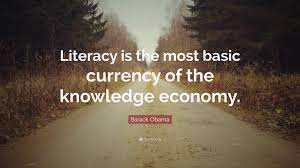 Information